Part 3 – The Work of the Holy Spirit

Fellowship Church, May 25, 2022 by Bill Heath
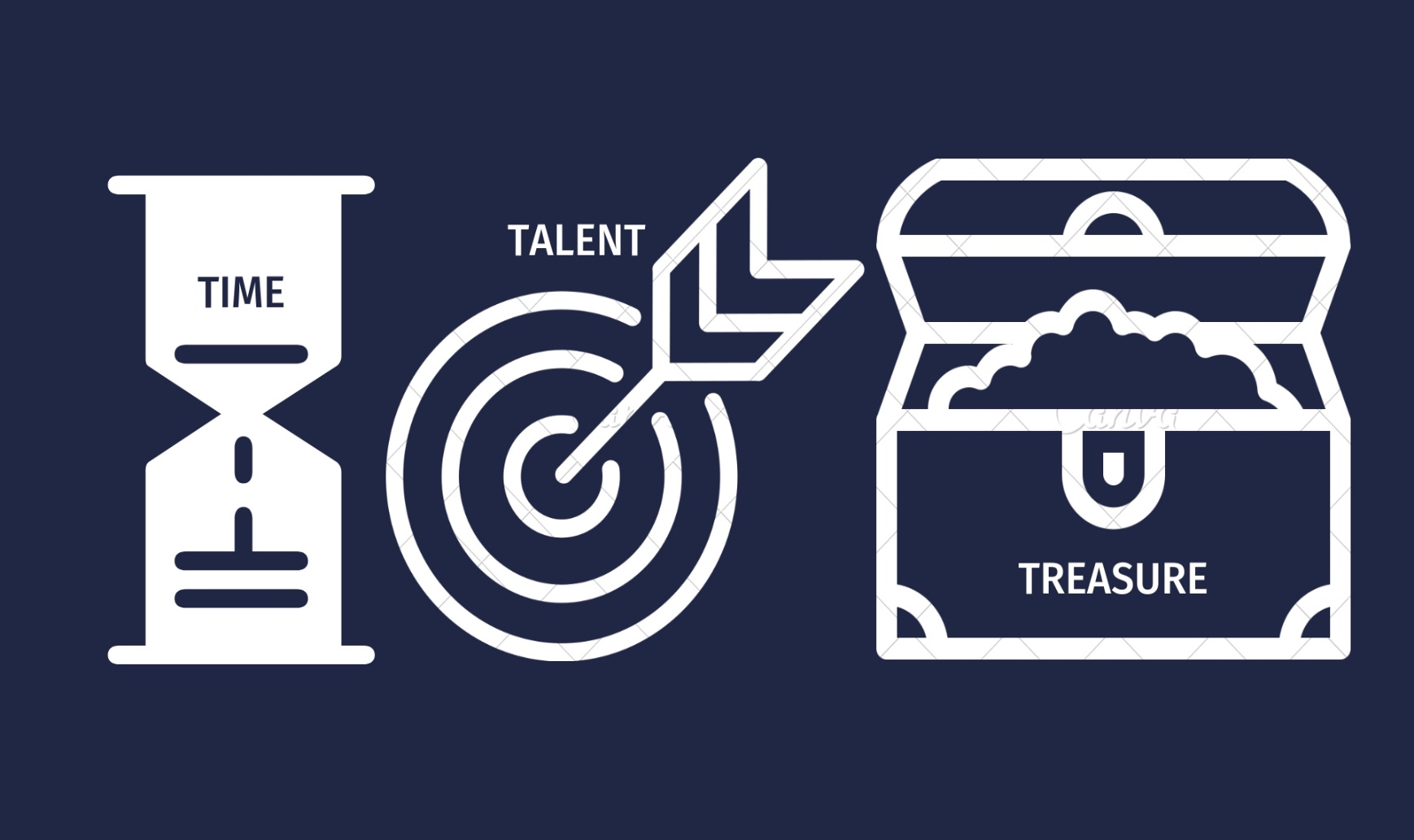 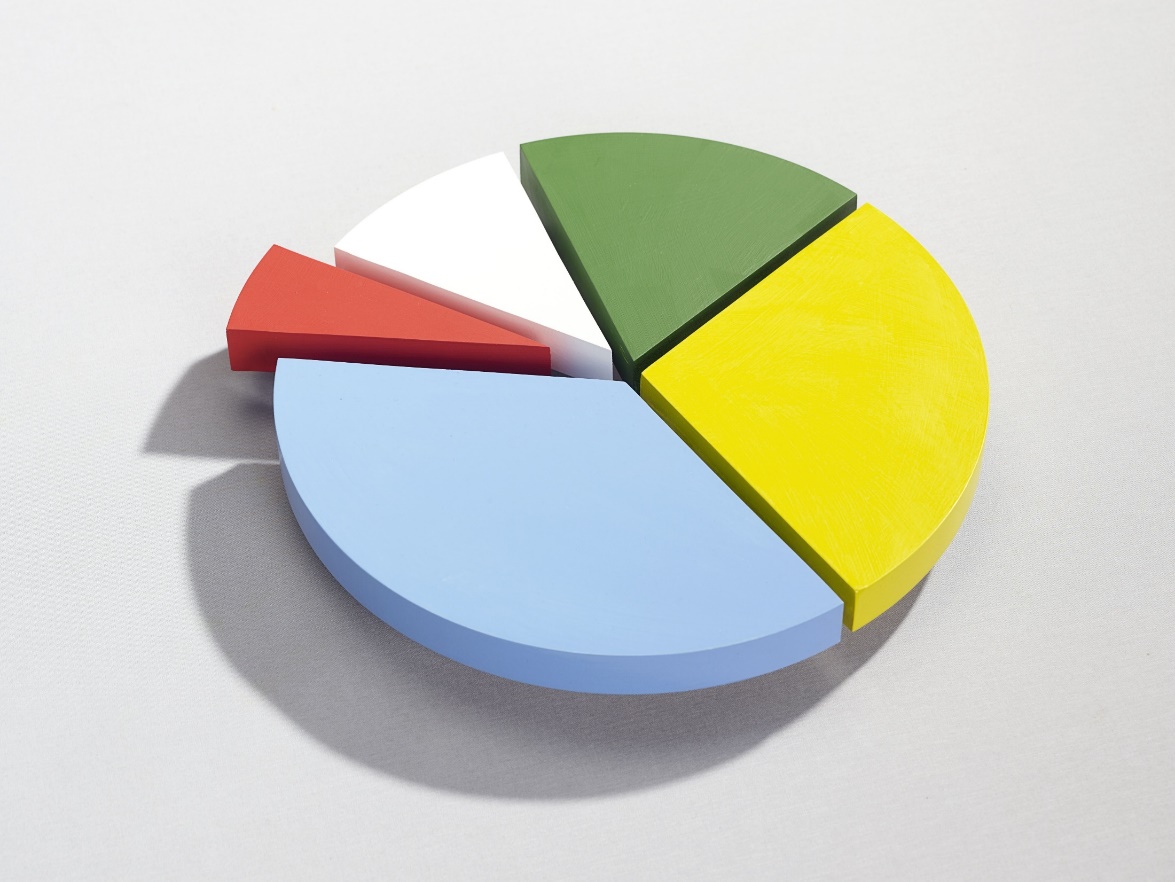 Part 1 - Prosper Your Soul with Your Time, Talents, and Treasure (3 John 2)
Part 2 – No Regret Parenting
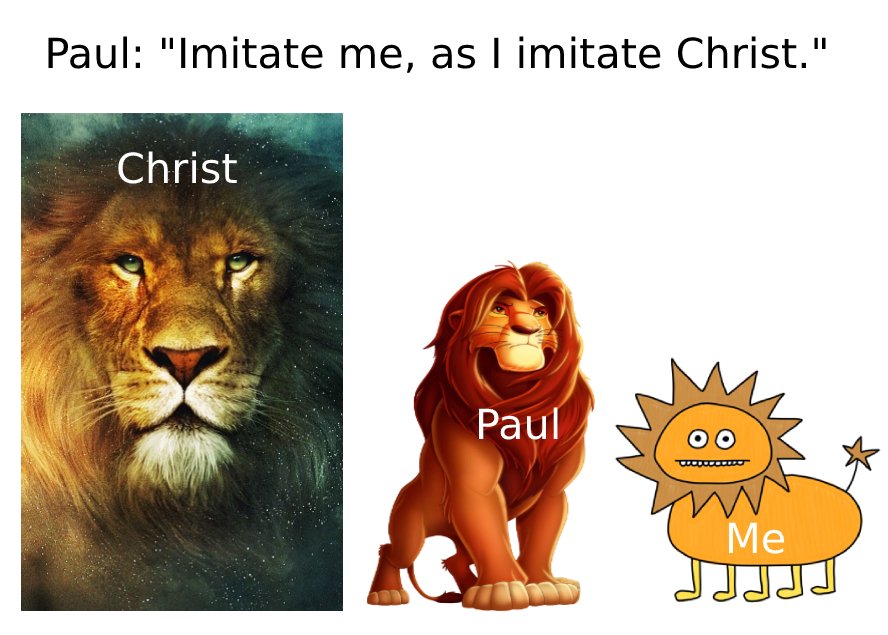 The Work of the Holy Spirit

Give us the ability to do what is right by the power of the risen Christ


2.  Seven baptisms


3.  Eight things happen in every believer (and more)


Five choices about the Holy Spirit



			Future:  Prayer and Witnessing
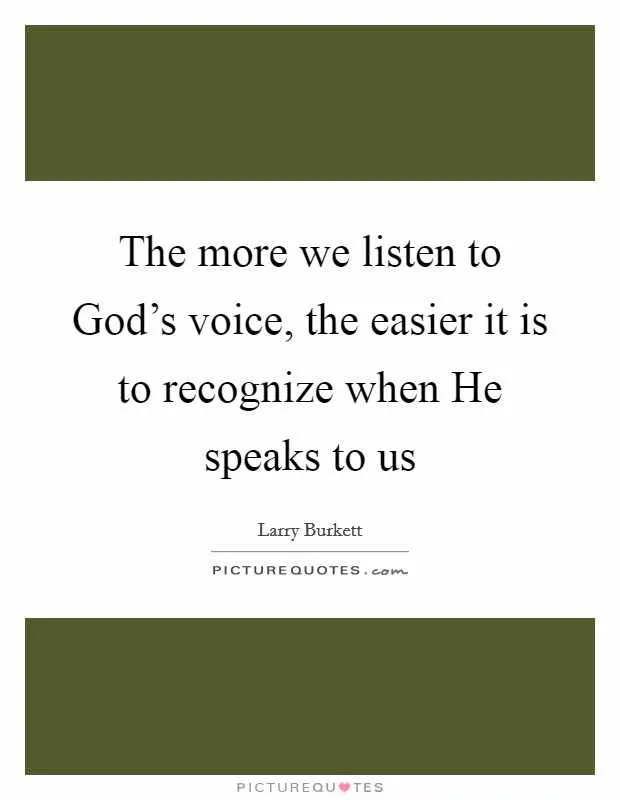